Storing UIMA CASes in a relational database
23.09.2013
Georg Fette, Martin Toepfer, Frank Puppe
1
Storing UIMA CASes in a relational database
Problems/Motivation
 Solution
 Evaluation
23.09.2013
Georg Fette, Martin Toepfer, Frank Puppe
2
CAS
 data structure storing document and annotation data
 usually stored as serialized xml files in the file system

Type System
 data structure storing meta data about annotations
 usually stored as serialized xml files in the file system
23.09.2013
Georg Fette, Martin Toepfer, Frank Puppe
3
1. Problem: Organization of CASes and type systems
Peter, could you tell me where the CASes for your latest Named-Entity-Recognition experiments are stored?
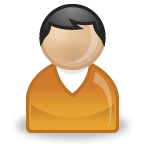 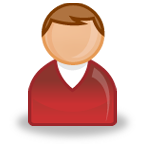 23.09.2013
Georg Fette, Martin Toepfer, Frank Puppe
4
1. Problem: Organization of CASes and type systems
Sure, look here:
G:\MyFiles\docs\Peters\ner_2_31_15
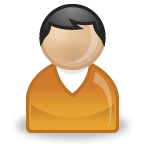 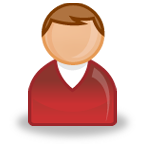 I hope he has already shared that folder and I have the rights to access it...
23.09.2013
Georg Fette, Martin Toepfer, Frank Puppe
5
1. Problem: Organization of CASes and type systems
Cool, but where is the type system for those CASes ?
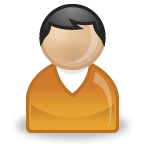 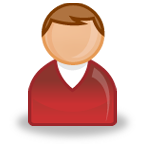 23.09.2013
Georg Fette, Martin Toepfer, Frank Puppe
6
1. Problem: Organization of CASes and type systems
hm, let me look...
They must be somewhere in the same folder, or in the folder above. And you also need Jeff‘s new type system for the POS-tags, and you also need the DKPro type system,....
???!
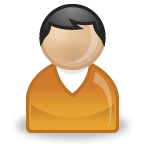 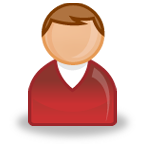 23.09.2013
Georg Fette, Martin Toepfer, Frank Puppe
7
2. Problem: Refactoring
Hey, George, I refactored the messy type system for that NER-Experiment. Finally all types have proper speaking names !
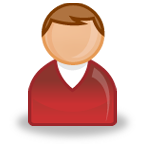 OMG. How can I easily update all my gold standard files ?!
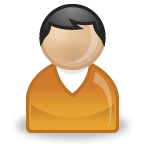 23.09.2013
Georg Fette, Martin Toepfer, Frank Puppe
8
3. Problem: Querying CAS collections for desired annotations/features
Hey George, quickly: How many noun phrases are in the parsed X corpus as an object for the verb „walk“ ?
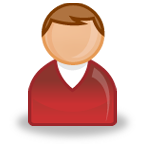 Hm, ...Java program...iterate over all CASes...iterate over all noun phrase annotations...check for governing token „walk“...
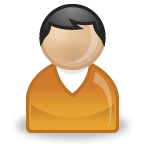 23.09.2013
Georg Fette, Martin Toepfer, Frank Puppe
9
Possible solutions:
 Store CASes binary serialized in a data base
   But: 
 no index on the data
 no search for proper type system for CASes
 Index engines on data (like Lucas, Fangorn, Tgrep)
   But: 
 no search for proper type system for CASes
 some indices only designed for specific structures (e.g. Fangorn for parse tree banks)
 Query tools like RUTA-query-view
   But:
 no index => slow search speed
23.09.2013
Georg Fette, Martin Toepfer, Frank Puppe
10
Solution:

A storage possibility is needed which provides
 indices on the data
 combined storage of CASes and type systems
 easy access possibilities
 easy refactoring possibilities

=> Relational data base
23.09.2013
Georg Fette, Martin Toepfer, Frank Puppe
11
Solution: Storing CASes in a database
Annotations
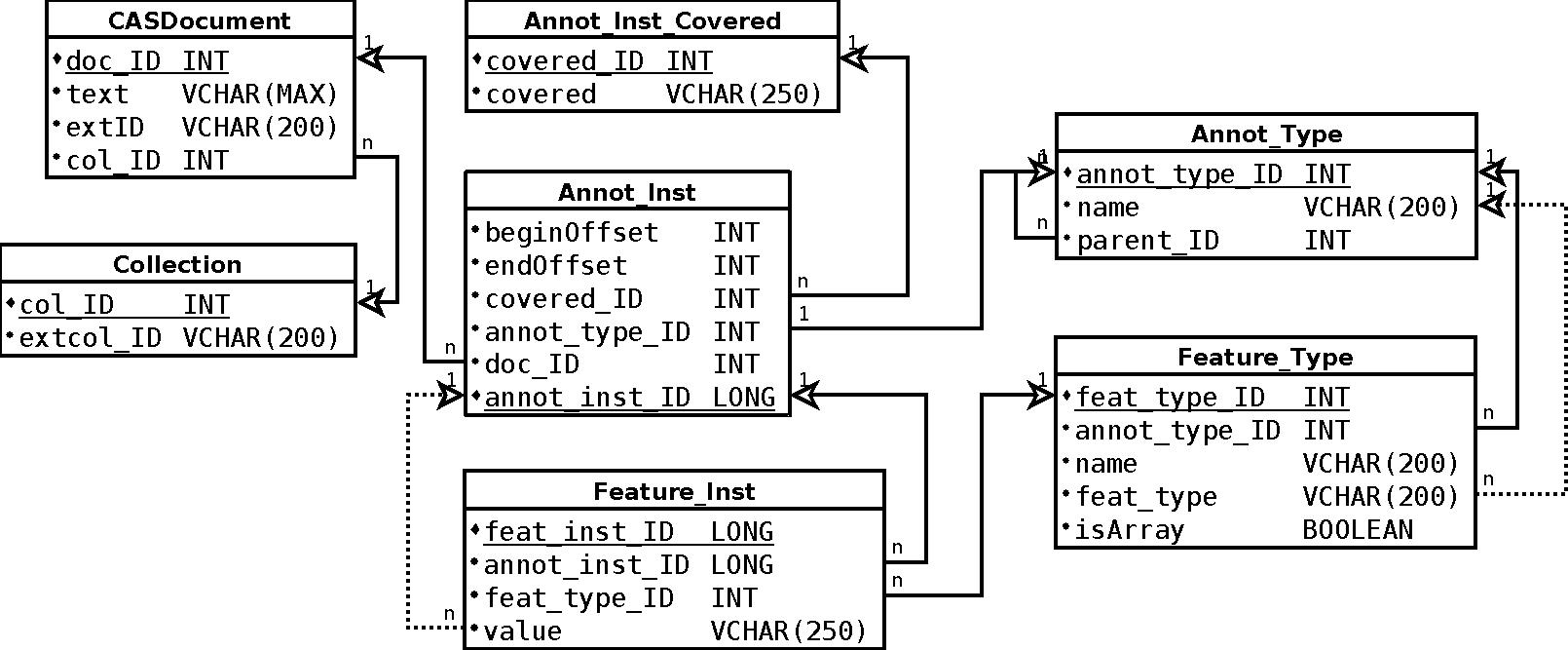 Documents
Type systems
23.09.2013
Georg Fette, Martin Toepfer, Frank Puppe
12
Solution: Storing CASes in a database
Java library which provides functionality for:
saving/loading CASes
creating CASCollectionReader/Writer
loading/saving only parts of a collection of CASes (only texts/only selected Types)
quickly delete selected types in a collection of CASes
loading the type system for an arbitrary collection of CASes
23.09.2013
Georg Fette, Martin Toepfer, Frank Puppe
13
Solution: Storing CASes in a database
Features available via direct SQL statements on the database:
queries with database indices for
 document-/annotation-texts (for pure textual queries)
 existence/counts of specific annotations/features
 structures of interlinked annotations/features (e.g. querying parse trees)
renaming/refactoring of type names (simply rename the type in a type table, as all instances are references by internal IDs)
23.09.2013
Georg Fette, Martin Toepfer, Frank Puppe
14
query for structures of interlinked annotations/features:
Which words are dependent of the word „take“in the parse trees of a corpus ?
The students take the bus.
SELECT depText.covered FROM
   annot_inst govToken, annot_inst_covered govText,
   annot_inst depToken, annot_inst_covered depText,
   feat_inst, feat_type WHERE
feat_type.name = 'Governor' AND
govText.covered = 'take' AND
   depText.covered_ID = depToken.covered_ID AND
   feat_inst.annot_inst_ID = depToken.annot_inst_ID AND
   feat_inst.feat_type_ID = feat_type.feat_type_ID AND
   feat_inst.value = govToken.annot_inst_ID AND
   govText.covered_ID = govToken.covered_ID
<typeDescription>
<name>Token</name>
<features>
<featureDescription>
<name>Governor</name>
<rangeTypeName>Token
</rangeTypeName>
</featureDescription>
</features>
</typeDescription>
type system
SQL query for governed tokens
23.09.2013
Georg Fette, Martin Toepfer, Frank Puppe
15
Evaluation on randomly created corpus
Annotation: „TestAnnot1“
  Feature1: String
  Feature2: Long
Dictionary of 1000 random 8-char words

 aakbvagj
 pcfqmhyk
 cspnjaaw
 ...
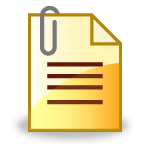 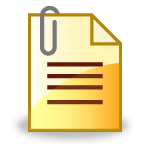 added each about 300 annotations
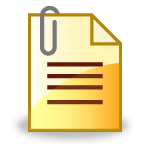 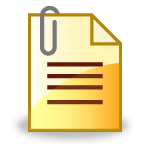 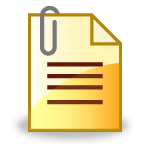 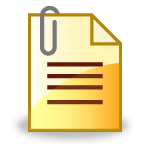 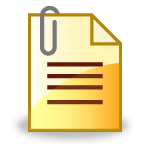 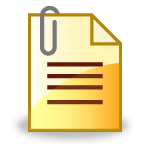 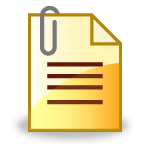 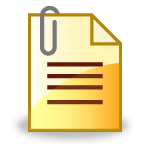 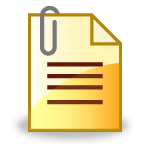 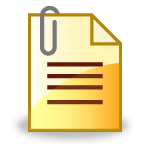 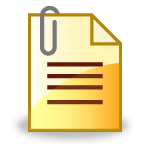 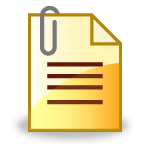 1000 docs with 1000 random words from dictionary
Lorem ipsum dolor sit amet, consetetur sadipscing elitr, sed diam nonumy eirmod tempor invidunt ut labore et ...
23.09.2013
Georg Fette, Martin Toepfer, Frank Puppe
16
Evaluation: experiment 1
DB
DB
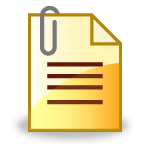 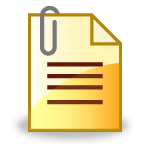 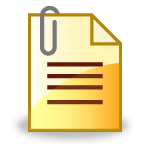 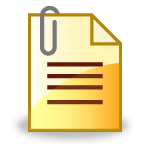 file system
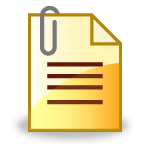 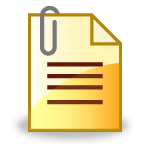 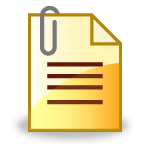 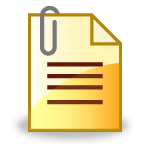 file system
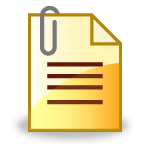 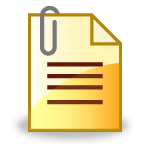 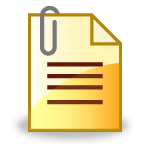 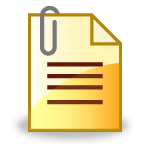 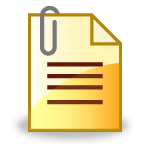 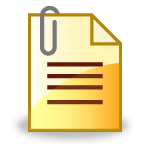 random corpus
+Annotation: „TestAnnot2“
Feature3: Long
23.09.2013
Georg Fette, Martin Toepfer, Frank Puppe
17
Evaluation: experiment 2
for all 1000 words X in the random corpus: 
How many annotations of type „TestAnnot1“ with covered text X do exist ?
file system
DB
iterate over file folder,
deserialize CAS,
iterate over annotations,
accumulate counts
one SQL-query for each word X in corpus
List of counts for all words in corpus
23.09.2013
Georg Fette, Martin Toepfer, Frank Puppe
18
Disadvantages/Future work:
 complicated SQL-queries get slow (e.g. parse tree queries with „tokens governing tokens governing tokens“)
 complicated SQL-queries get ugly (when the „easy“ SQL-queries do not yet look ugly enough...) 
=> find a better way to improve query speed/look for complicated structure queries (perhaps integrating Fangorn)
 storing in database is slower than storing in file system, but depending on the scenario, storage performance is not that important

Advantages:
 useful query capabilities
 combination of annotations and type systems eleminate the search for proper type system files
 easy refactoring capabilities
 all UIMA data in one place
23.09.2013
Georg Fette, Martin Toepfer, Frank Puppe
19
Give it a try:

http://code.google.com/p/uima-sql/
Thank you for your attention.
23.09.2013
Georg Fette, Martin Toepfer, Frank Puppe
20